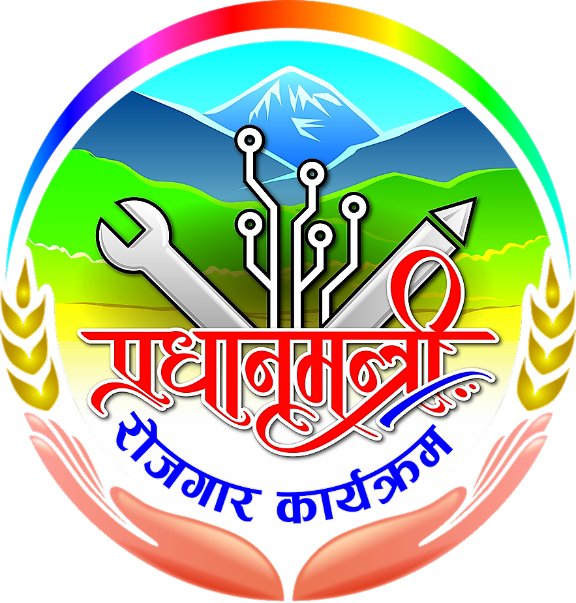 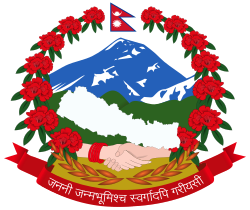 प्रधानमन्त्री रोजगार कार्यक्रम
तोयम राया
श्रम, रोजगार तथा सामाजिक सुरक्षा मन्त्रालय
प्रस्तुतीको विषयवस्तु
बेरोजगारी, गरीबी निवारण तथा सामाजिक सुरक्षाका संवैधानिक प्रावधान
सामाजिक सुरक्षा / संरक्षण के हो ?
रोजगारीको हकसम्बन्धी ऐन तथा नियमावलीका व्यवस्था
नेपालमा रोजगारीको परिदृष्य
प्रधानमन्त्री रोजगार कार्यक्रमको सान्दर्भिकता
प्रधानमन्त्री रोजगार कार्यक्रमबाट अपेक्षित नतिजा
निश्कर्ष
संवैधानिक व्यवस्था
रोजगारी
रोजगारीमा संलग्न
स्वरोजगारी
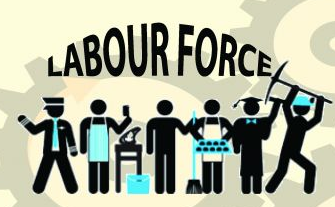 श्रमशक्ति भन्दा वाहिर
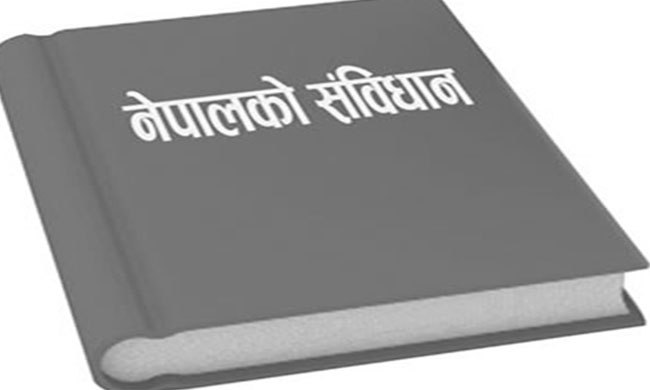 श्रमशक्ति
बेरोजगार
धारा ३३:  रोजगारीको हक
(१) प्रत्येक नागरिकलाई रोजगारीको हुनेछ । रोजगारीका शर्त, अवस्था र बेरोजगार सहायता संघीय कानून बमोजिम हुनेछ।
k|wfgdGqL /f]huf/ sfo{qmd
संवैधानिक व्यवस्था - अधिकार तथा दायित्व
सामाजिक सुरक्षा र गरीबी निवारण तिनै तहको जिम्मेवारी
बेरोजगारी तिनै तहको जिम्मेवारी
k|wfgdGqL /f]huf/ sfo{qmd
सामाजिक सुरक्षा / संरक्षण के हो ?
“ ..... व्यक्ति, घरधूरी तथा समुदायमा आर्थिक संकटका कारण सिर्जित समस्या या जोखिमपनाको व्यवस्थापनमा सहयोग गर्दछ” – विश्वबैंक
“ कमजोर तथा ह्रासोन्मुख जीवनयापनलाई सम्बोधन गर्न व्यक्ति तथा  घरधूरीलाई सार्वजनिक तथा सामूहिक प्रयास मार्फत उपलव्ध गराइने सेवा सुविधा .. “ –  अन्तर्राष्ट्रिय श्रम संगठन
जिवनचक्रमा आधारित सहयोग नीति (Policy Across the Life-cycle
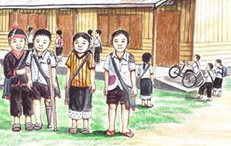 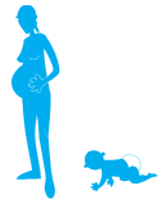 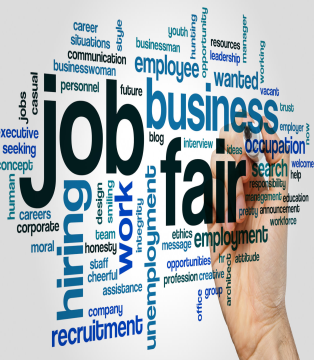 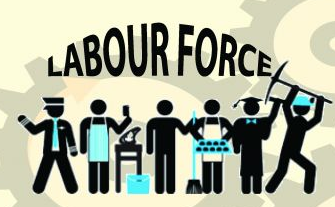 गर्भवती  महिला तथा वालवालिका
श्रमयोग्य उमेर
विद्यालय उमेरका वालवालिका
युवा
बृद्ध
->f]tM /fli6«o of]hgf cfof]u_
k|wfgdGqL /f]huf/ sfo{qmd
सामाजिक संरक्षणको पद्दतीहरु
योगदान रहित
योगदानमा आधारित
प्रभावकारी श्रम बजार नीति
सामाजिक बिमा
सामाजिक हेरचाह
सामाजिक  सहायता
नगद या जिन्सी सहायता
शर्त वा निशर्त अनुदान
विपद व्यवस्थापन
सार्वजनिक निर्माण कार्यमा रोजगारी उपलव्ध गराइ नगद या जिन्सी प्रवाह
श्रमिक बिमा, जीवनबीमा, दुर्घटना बीमा, पेन्सन तथा विशेष वर्ग बीमा
सीप विकास
कार्यक्षेत्रमा आधारित तालिम
रोजगार सेवा तथा सुविधाहरु
नीति तथा नियमको निर्माण
न्यूनतम मापदण्ड निर्धारण
बृद्धाश्रम, अनाथालय, पुनर्स्थापना केन्द्र, सामाजिक सेवा केन्द्र आदि
k|wfgdGqL /f]huf/ sfo{qmd
रोजगारीको हकसम्बन्धी ऐन तथा नियमावलीमा समेटिएका मुख्य प्रावधान
एक सय दिनको रोजगारी वा स्वरोजगारीमा संलग्न नभएको
१८-५९ वर्ष उमेर समूहको नेपाली नागरिक
तोकिएको आम्दानी नभएको (१०० दिन बराबरको)
तोकिएको समयमा निवेदन दिइ स्थानीय पालिकाले प्रमाणित गरेका बेरोजगार व्यक्ति
१. न्यूनतम (१०० दिनको) रोजगारी प्रत्याभूति
२. रोजगार सहायता पाउने अधिकार
३.  निर्वाह भत्ता प्राप्त गर्ने अधिकार
नोट:  बेरोजगार व्यक्ति सवैले आवेदन दिन सक्ने । निर्वाह भत्ताको गणनामा मात्रै परिवारको विषय लागू हुने ।
रोजगारीको हकसम्बन्धी ऐन तथा नियमावलीमा समेटिएका मुख्य प्रावधान
ऐन अनुसार तीनै तहका सरकारले न्यूनतम रोजगारी प्रदान गर्न रोजगार कार्यक्रम सञ्चालन गर्ने ।
रोजगार कार्यक्रम
रोजगार सेवा केन्द्र
स्थानीय तह मातहत एक रोजगार सेवा केन्द्र रहने ।
रोजगार सेवा केन्द्रले बेरोजगार व्यक्ति, रोजगारीको अवस्था तथा रोजगादाताको सूचना सङ्कलन गर्ने र प्रतिवेदन प्रदेश तथा संघलाई पठाउने ।
तथ्याङ्क सङ्कलन
रोजगारीको हकसम्बन्धी ऐन तथा नियमावलीमा समेटिएका मुख्य प्रावधान - स्थानीय तहको रोजगार सेवा केन्द्र
बेरोजगार व्यक्तिले निवेदन दिने
रोजगार सेवा केन्द्रबाट श्रमिक माग गरी काम लगाउने
अन्य रोजगार सेवा प्रदान गर्ने
रोजगार सूचना तथा परामर्श, वैदेशिक रोजगारीबारे परामर्श, निजक्ष तथा गैर सरकारी क्षेत्रमा रोजगारीका सम्भावनाको सूचना सङ्कलन, तालिमको आवश्यकताको पहिचान र तालिम कार्यक्रमको समन्वय र निर्वाह भत्ता वितरण आदि ।
छानविन तथा सूचिकरण गर्ने
प्राथमिकताक्रम अनुसार रोजगारीमा संलग्न गराउने
रोजगार व्यवस्थापन सूचना प्रणालीमा प्रविष्ट गर्ने
सबै प्रकारका रोजगारी सिर्जना हुने विकास निर्माणमा परिचालन गर्ने (निजी क्षेत्रको हकमा अनिवार्य नरहेको)
निजी क्षेत्रसंग सहकार्य र साझेदारी
निर्वाह भत्ता
व्यावसायिक तथा सीप विकास तालिम र सहुलियतपूर्ण कर्जा
रोजगार व्यवस्थापन सूचना प्रणाली
रोजगारीको हकसम्बन्धी ऐन तथा नियमावलीमा समेटिएका मुख्य प्रावधान -  निर्वाह भत्ता पाउने अवस्था
कुनै पनि सदस्यले तोकिएको रोजगारी नपाएको
तथा
नेपाल सरकारले तोके को भन्दा न्यून बार्षिक आय भएको
तथा
सूचिकृत बेरोजगारको परिवार
परिवारको कुनै पनि सदस्य वैदेशिक रोजगारीमा नगएको
सम्बन्धित बेरोजगारले निवेदन दिने
परिवारले तोकेको व्यक्तिको बैङ्क खातामा ज्म्मा हुने
स्थानीय तहले प्रमाणित गर्ने
मन्त्रालयले विवरण रुजु गरी मलेनिकामा पठाउने
तथा
परिवारको कुनै पनि सदस्यले सरकारी कोष वा अन्य मुलुक वा राष्ट्रिय / अन्तर्राष्ट्रिय सघ, संगठन वा अन्य कुनै संस्थाबाट नियमित निवृत्तिभरण वा अवकाश सुविधा लिइरहेको वा नेपाल सरकारको सहायता सम्बन्धी अन्य कोषबाट वा रोजगारदाताबाट नियमित रुपमा कुनै पनि किसिमको सहायता प्राप्त नगरेको
परामर्श, निर्देशन र समन्वय संयन्त्रहरु
;+3Lo lgb]{zs ;ldlt -df= >d, /f]huf/ tyf ;fdflhs ;'/Iff dGqLHo"sf] cWoIftfdf_
k|b]z lgb]{zs ;ldlt -df= ;fdflhs ljsf; dGqLHo"sf] cWoIftfdf_
lhNnf ;dGjo ;ldlt
:yfgLo lgb]{zs ;ldlt -cWoIf jf k|d'vsf] cWoIftfdf_
/f]huf/ ;Dafb d~rx? -;+3, k|b]z / :yfgLo txdf_
lj1 ;d"xx?
नेपालमा रोजगारीको परिदृष्य
ul/aL !*=!Ü
ax'cfoflds ul/aL @*=^Ü
&*=& Ü u|fld0f If]qdf
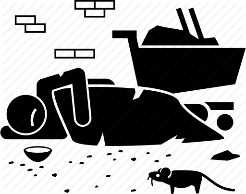 ul/aL
ljsf;
cfGtl/s /f]huf/L
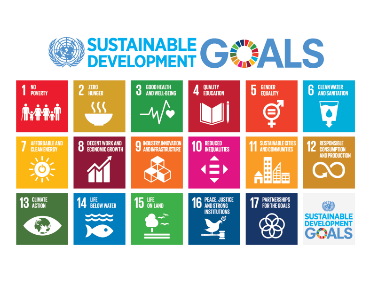 Go"g dfgljo tyf ef}lts ljsf;
&! Nffv /f]huf/ 
)=()* nfv a]/f]huf/ 
&@=*^ nfv >dzlQm jflx/
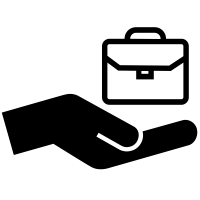 /f]huf/L l;h{gf
Ifdtf sld

lghL If]qsf] Go"g ljsf;

gofF If]q klxrfgsf] sdL
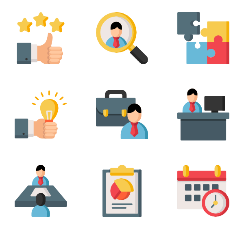 a}b]lzs /f]huf/L
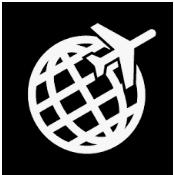 a}b]lzs /f]huf/Ldf /x]sf] cg'dflgt ;+Vof sl/a @% nfv
s"n u|f= pTkfbgdf @$=)(Ü
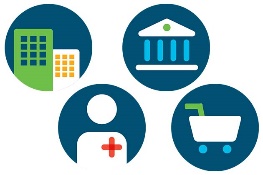 pBf]u / k|lti7fgx?
s"n k|lti7fgx? (,@@,$$% .  /f]huf/L #$,)*,&$^
प्रधानमन्त्री रोजगार कार्यक्रमको सान्दर्भिकता
g]kfnsf] ;+ljwfgsf] wf/f ##
/f]huf/Lsf] xs;DjGwL P]g, @)&%
ul/aL / hf]lvdtfsf] cj:yf
Go"g /f]huf/L
;xsfo{ / ;+of]hgsf] cefj
;a}sf nflu /f]huf/Lsf] k|Tofe"lt dfkm{t gful/ssf] lhjg:t/df ;'wf/
१. समस्या
२. सोच
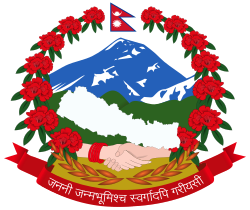 cfGtl/s /f]huf/Lsf cj;/df a[l4 / ;fdflhs ;+/If0fsf] k|jw{g
४. उद्देश्य
३. लक्ष्य
/f]huf/ ;]jf / ;xfotf
bIf / ;Ifd hgzlQm tof/ ug]{
ljleGg If]qut / txut ;dGjo / ;xsfo{ :yfkgf
cfGtl/s /f]huf/ l;h{gfsf nflu gLltut kxn
df}lns xssf] ;'lglZrttf
pTkfbgd"ns /f]huf/Lsf] l;h{gf
nlIft sfo{qmdx?sf] pknJwL a9fpg
;"rgfsf] ;+sng / Joj:yfkg ug{
५. चुनौति
आ.व. २०७५/७६ को नीति तथा कार्यक्रम
रोजगारीको अवसरको सम्भाव्य क्षेत्र पहिचान
रोजगारीका लागि व्यावसायिक सीप विकास गर्न
बुँदा नं. ७९
प्रधानमन्त्री रोजगार कार्यक्रमको सञ्चालन
रोजगारीको लागि विदेश जानुपर्ने स्थितिको अन्त्य गर्न
देश भित्र रोजगारीको अवसर सिर्जना
आ.व. २०७५/७६ को बजेट वक्तव्य
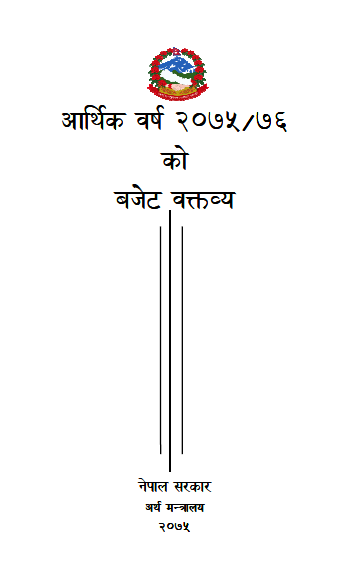 काम तथा रोजगारी (बुँदा नं. २२)
श्रम बजारको माग अनुसार सीपयुक्त जनशक्ति आपूर्ति गर्न छोटो अवधिका निशुल्क तालिम सञ्चालन गर्ने
मुलुक भित्र थप रोजगारी सिर्जना गरी क्रमश: .. वैदेशिक रोजगारीमा जान नपर्ने अवस्था बनाउन प्रधानमन्त्री रोजगार कार्यक्रम सुरु गरिने
बेरोजगार जनशक्ति दर्ता र रोजगारीका अवसरको सूचना आदान प्रदान गर्ने
k|wfgdGqL /f]huf/ sfo{qmd
प्रधानमन्त्री रोजगार कार्यक्रमबाट परिवर्तनको परिकल्पना
kl/0ffd
;d:ofx?
sfo{qmdsf] cª\u
pknJwL
kof{Kt /f]huf/Lsf] cefj
/f]huf/ ;]jf 
-/f]huf/ ;"rgf, ;dGjo, >ldssf] cfk"lt{, Go"gtd /f]huf/L /  lgjf{x eQf_
pTkfbgzLn 
/f]huf/Lsf cj;/df a[l4
/f]huf/L / ;fdflhs ;'/Iffsf] kx'‘r a[l4
;Lk tyf Ifdtfsf] sdL
Ifdtf lasf;           -Jofj;flos, ;Lkd"ns tyf :j/f]huf/d"ns tflnd Pjd\ cled'vLs/0f_
a]/f]huf/ JolQmsf]   ;Lk / Ifdtfdf 
j[l4
ul/jL Go"gLs/0f / hLjg:t/df ;'wf/
Go"gtd /f]huf/Lsf] ;'lglZrttf dfkm{t ;fdflhs ;+/If0fsf] k|jw{g
sfo{qmdx? aLr ;dGjosf] sdL
/f]huf/L l;h{gfdf ;dGjo / ;xsfo{df clea[l4
/f]huf/L l;h{gfsf nflu ;dGjo tyf ;+of]hg    -cGt/tx / cGt/lgsfo ;dGjo, ;+of]hg, ;~rf/ / gLltut ;'wf/_
a]/f]huf/ JolQmx?sf] ;Lk tyf pBdzLntf clea[l4, ul/aL tyf hf]lvdtfaf6 ;'/Iff .
ul/aL / Go"g hLjg:t/
/f]huf/Lsf nflu ;xfotf, ;Lk tyf tflnd . :j/f]huf/sf nflu k|f]T;fxg, yk /f]huf/Lsf] ;[hgf, ;/sf/L, lghL tyf u}/;/sf/L ;+:yfx? aLr ;dGjo / /f]huf/L l;h{gfsf] PsLs[t k|of; .
समग्रमा
गरीबी तथा बेरोजगारीको समस्याको निवारण तीनै तहको सरकारको जिम्मेवारी रहेको ।
रोजगारी र सामाजिक सुरक्षा मौलिक हककोरुपमा रहेको ।
बेरोजगार तथा रोजगारदाताको सूचना सङ्कलनको जिम्मेवारी स्थानीय तहको ।
रोजगारी सिर्जनामा सहकार्य गर्ने तथा बेरोजगारलाई रोजगारीमा खटाउने जिम्मेवारी स्थानीय तहको ।
प्रधानमन्त्री रोजगार कार्यक्रमले रोजगारी सिर्जनामा स्थानीय तहसंग सहकार्य गर्ने तथा तीनै तहका सरकार तथा रोजगारदातासंग समन्वय गर्ने
रोजगार मूलक सेवा तथा सुविधाको विस्तारमा प्रधानमन्त्री रोजगार कार्यक्रमले सघाउने ।
गरीबी तथा बेरोजगारीको समस्यालाई पुस्तान्तरण हैन, समाधान गरौं !
wGojfb